أوراق عمل وحدة


(يُظهر معرفة بالحقوق والمسؤولية الفردية)
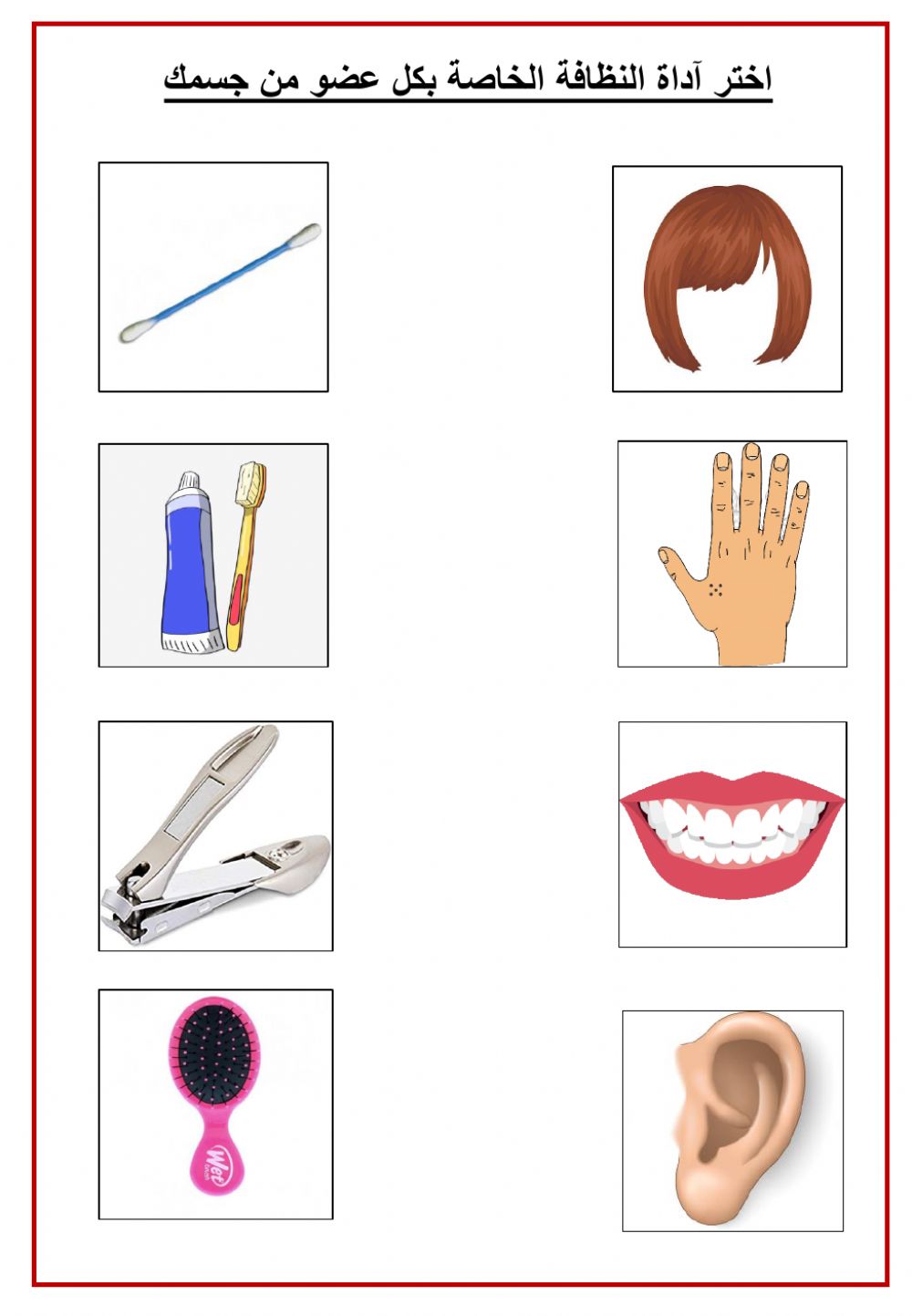 أوصل كل صورة بالأداة التي تناسبها.